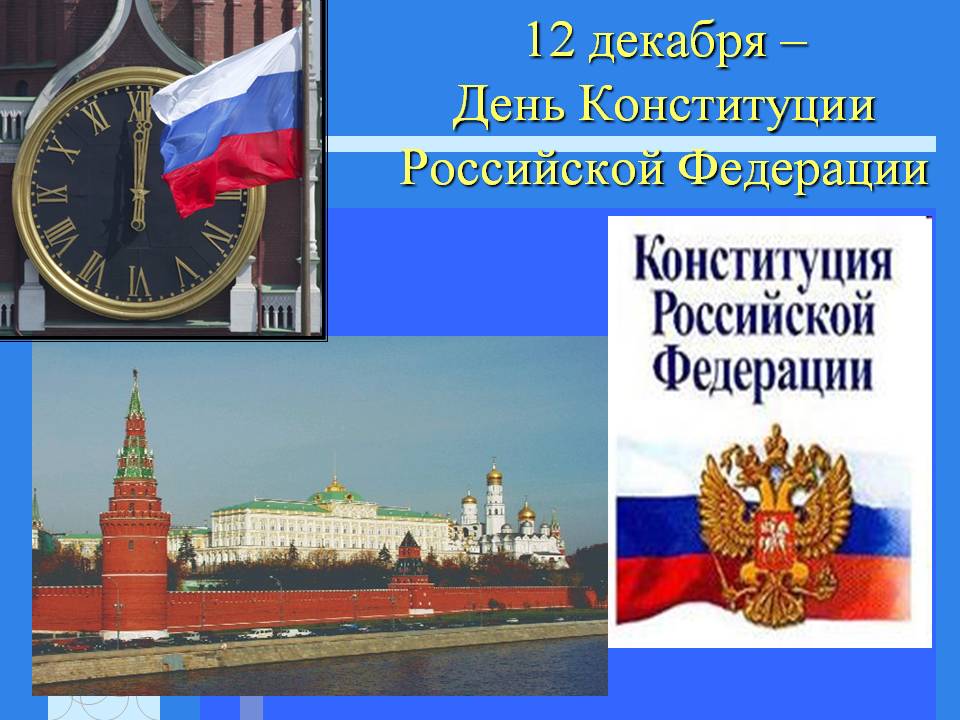 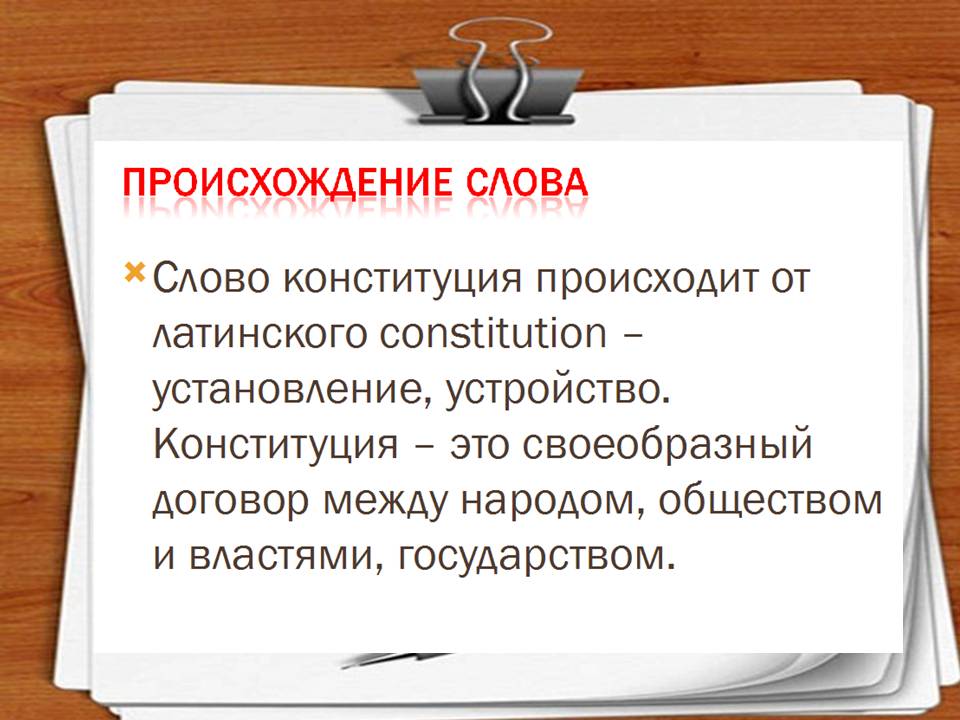 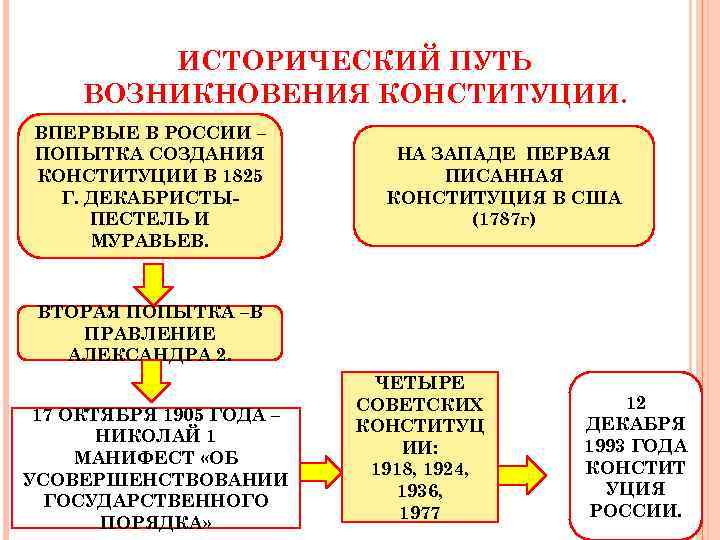 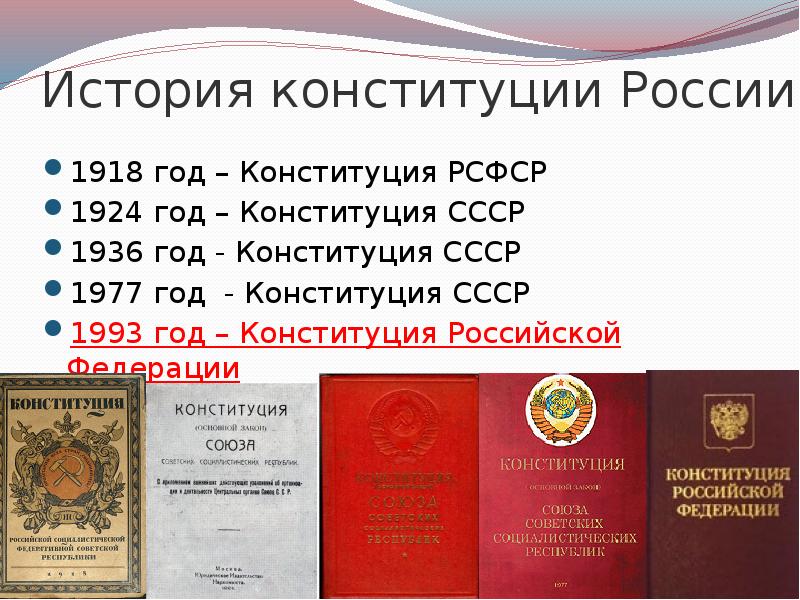 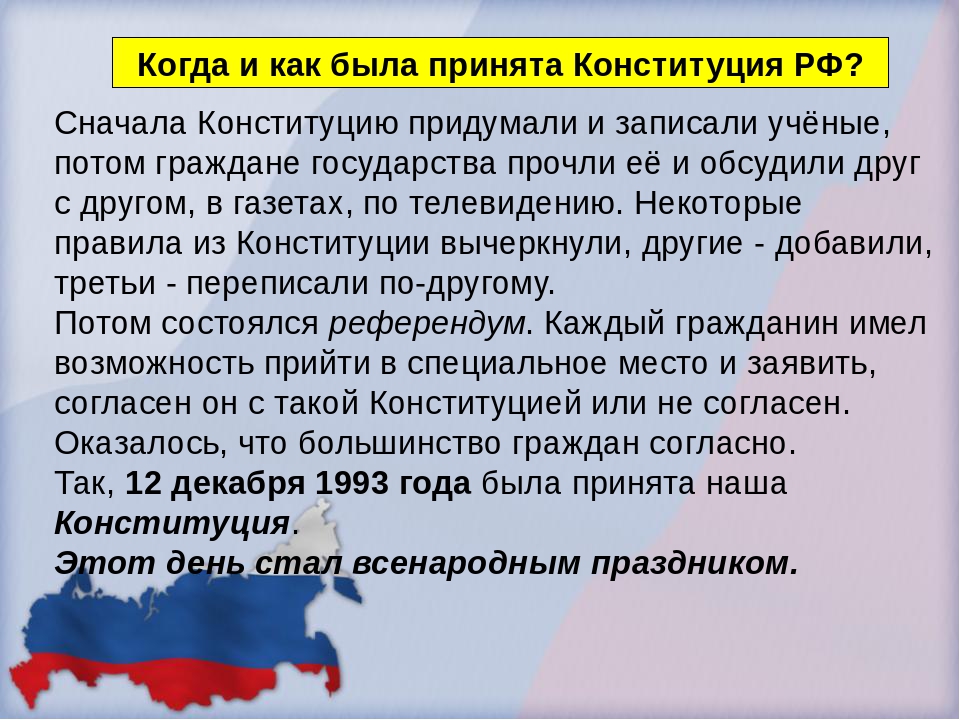 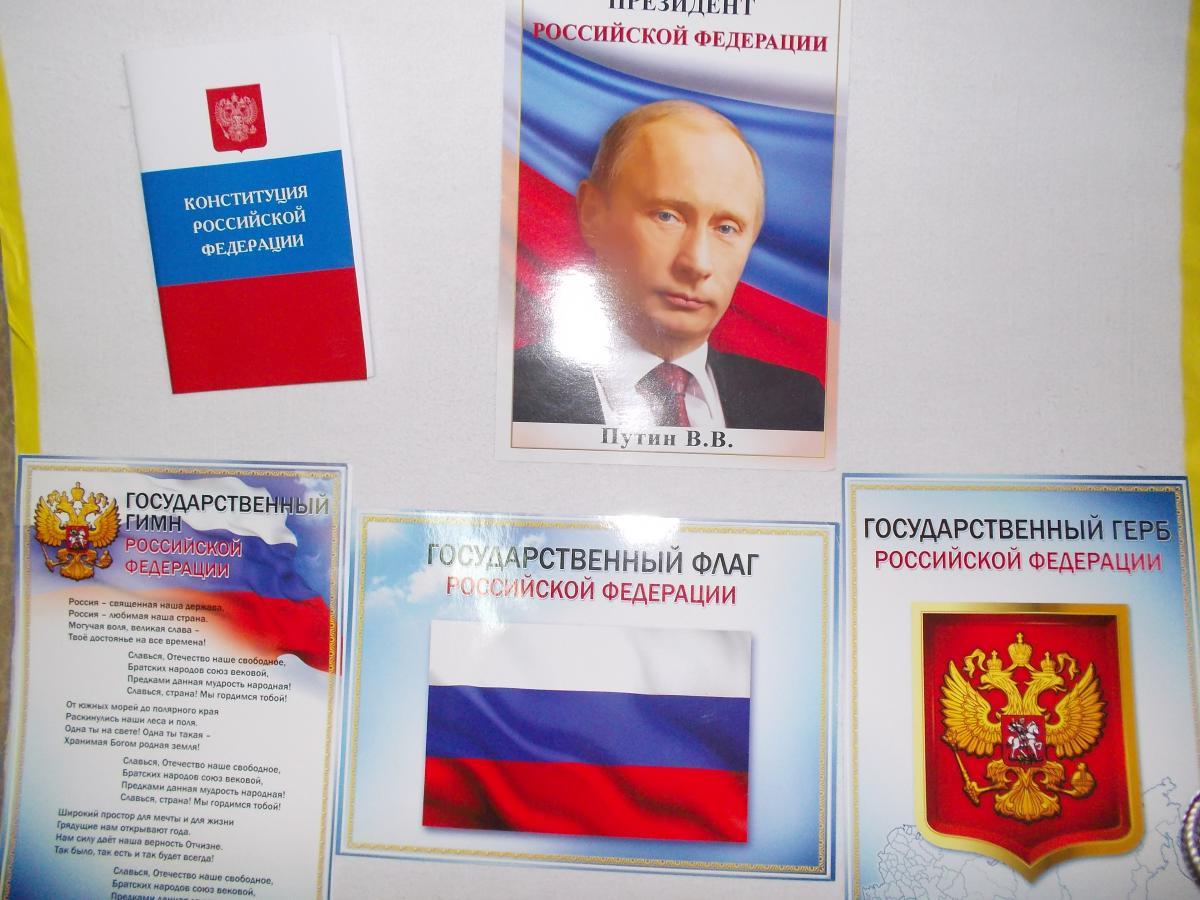 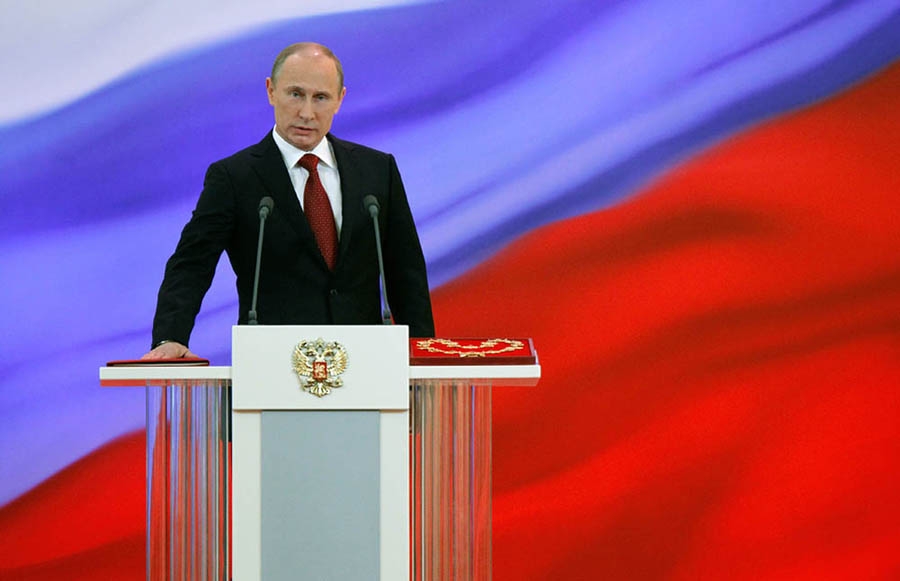 Президент – гарант Конституции
Государственные символы
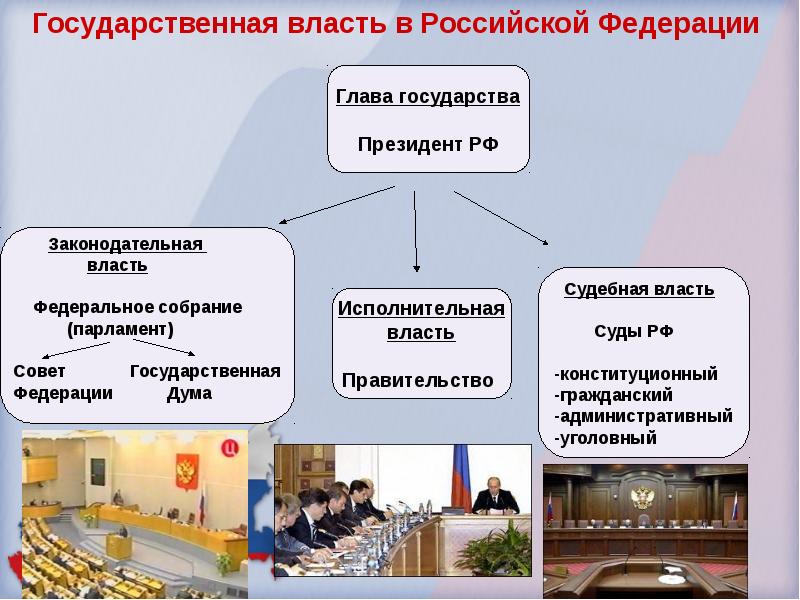 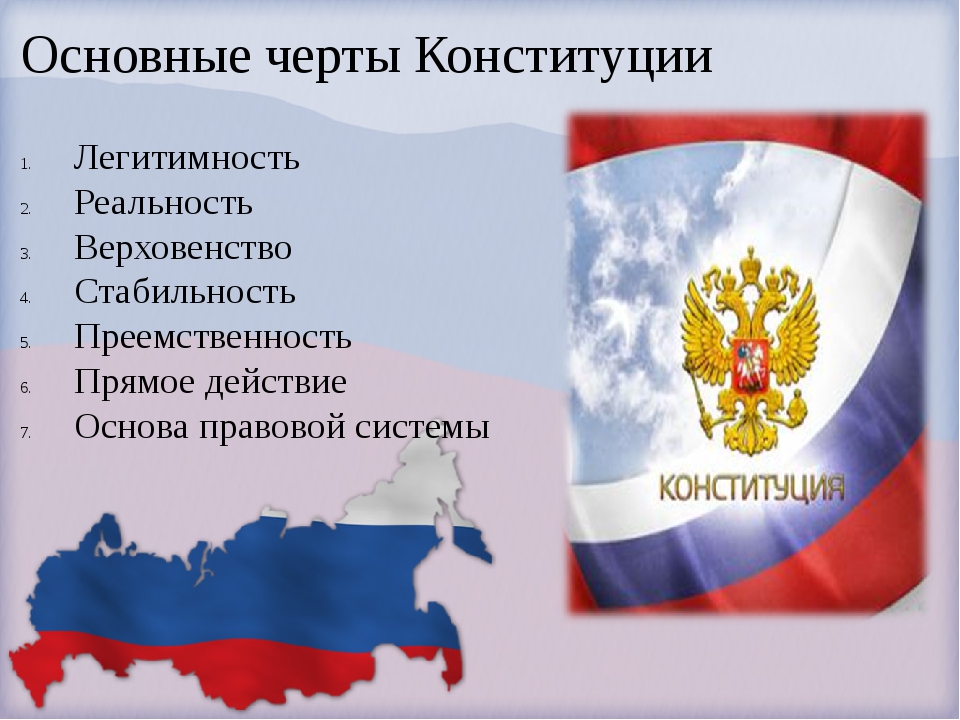 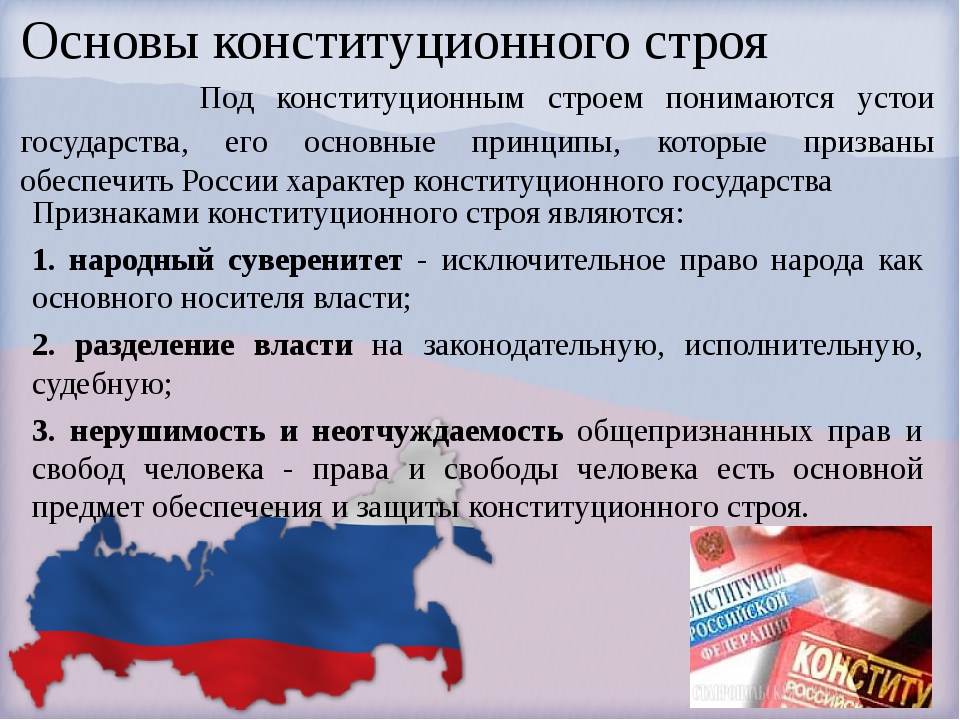 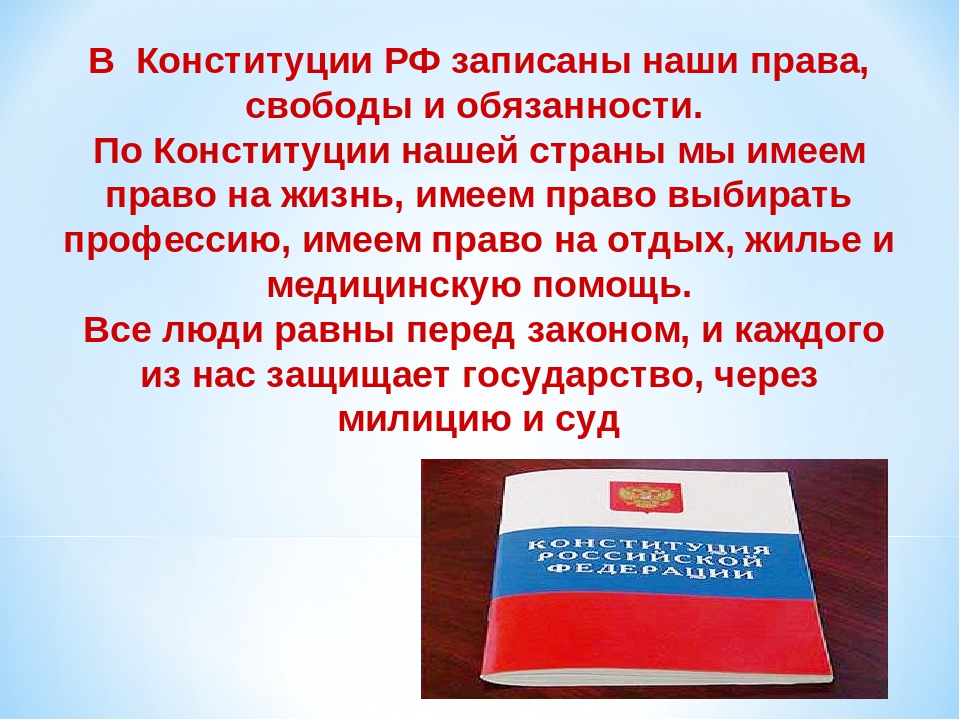 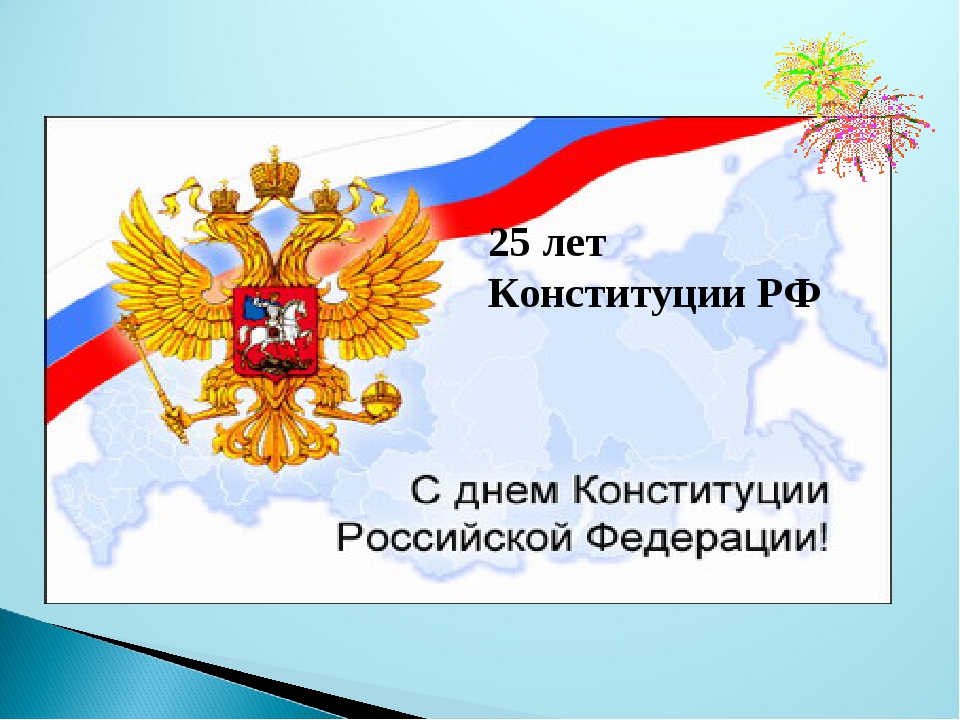